Chapter 8Market Segmentation, Targeting and Positioning
Marketing for Hospitality and Tourism, 3e		©2003 Pearson Education, Inc.
Philip Kotler, John Bowen, James Makens		Upper Saddle River, NJ 07458
1
Benefits of Segmentation
Effective use of resources
Gain a focus
Create Value for a target market
Positioning
Marketing for Hospitality and Tourism, 3e		©2003 Pearson Education, Inc.
Philip Kotler, John Bowen, James Makens		Upper Saddle River, NJ 07458
2
Steps in Market Segmentation, Targeting, and Positioning
Market Segmentation
1. Identify bases for 
    segmenting the market
2. Develop segment profiles
Market Targeting
3. Develop measure of
    segment attractiveness
4. Select target segments
Market Positioning
5. Develop positioning for 
    target segments
6. Develop a marketing 
   mix for each segment
Marketing for Hospitality and Tourism, 3e		©2003 Pearson Education, Inc.
Philip Kotler, John Bowen, James Makens		Upper Saddle River, NJ 07458
3
Step 1. Market SegmentationLevels of Market Segmentation
Mass Marketing
Same product to all consumers 
(no segmentation, i. e. a commodity)
Segment Marketing
Different products to one or more segments
(some segmentation, i.e. Marriott)
Through Market Segmentation, Companies Divide Large, Heterogeneous Markets into Smaller Segments that Can be Reached More Efficiently And Effectively With Products and Services That Match Their Unique Needs.
Marketing for Hospitality and Tourism, 3e		©2003 Pearson Education, Inc.
Philip Kotler, John Bowen, James Makens		Upper Saddle River, NJ 07458
4
International
Accor
National
Regional/City
Step 1. Market SegmentationGeographic Segmentation
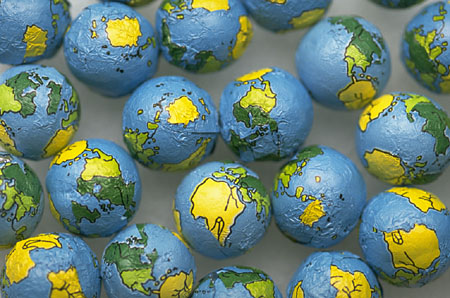 Marketing for Hospitality and Tourism, 3e		©2003 Pearson Education, Inc.
Philip Kotler, John Bowen, James Makens		Upper Saddle River, NJ 07458
5
Step 1. Market SegmentationDemographic Segmentation
Dividing the market into groups based on variables such as:
Age
Gender
Family size or life cycle
Income
Occupation
Education
Religion
Race
Generation
Nationality
Most Popular Bases & Easiest to Measure
Marketing for Hospitality and Tourism, 3e		©2003 Pearson Education, Inc.
Philip Kotler, John Bowen, James Makens		Upper Saddle River, NJ 07458
6
Step 1. Market SegmentationPsychographic Segmentation
Divides Buyers Into Different Groups Based on:
Social Class
Lifestyle
Personality
Marketing for Hospitality and Tourism, 3e		©2003 Pearson Education, Inc.
Philip Kotler, John Bowen, James Makens		Upper Saddle River, NJ 07458
7
Step 1. Market SegmentationBehavioral Segmentation
Dividing the market into groups based on variables such as:
Occasions
Benefits
User status
Usage rate
Loyalty status
Readiness stage
Attitude toward product
Marketing for Hospitality and Tourism, 3e		©2003 Pearson Education, Inc.
Philip Kotler, John Bowen, James Makens		Upper Saddle River, NJ 07458
8
Step 1. Market SegmentationSegments must respond differently to different marketing mix elements & programs Requirements for effective segmentation
Measurable
Accessible
Substantial
Size, purchasing power, profiles 
of segments can be measured.
Actionable
Segments can be effectively
reached and served.
Segments are large or profitable enough to serve.
Effective programs can be designed  to attract and serve 	the segments.
Marketing for Hospitality and Tourism, 3e		©2003 Pearson Education, Inc.
Philip Kotler, John Bowen, James Makens		Upper Saddle River, NJ 07458
9
Evaluating Market Segments
Segment size and growth
Segment structural attractiveness
Company objectives and resources
Marketing for Hospitality and Tourism, 3e		©2003 Pearson Education, Inc.
Philip Kotler, John Bowen, James Makens		Upper Saddle River, NJ 07458
10
Step 2.  Market TargetingMarket Coverage Strategies
Company
Marketing
Mix
Market
A.  Undifferentiated Marketing
Company
Marketing Mix 1
Segment 1
Company
Marketing Mix 2
Segment 2
B.  Differentiated Marketing
Segment 3
Company
Marketing Mix 3
Segment 1
Segment 2
Company
Marketing
Mix
Segment 3
C. Concentrated Marketing
Marketing for Hospitality and Tourism, 3e		©2003 Pearson Education, Inc.
Philip Kotler, John Bowen, James Makens		Upper Saddle River, NJ 07458
11
Choosing a market-coverage strategy
Company resources 
Degree of product homogeneity
Market homogeneity
Competitors’ strategies
Marketing for Hospitality and Tourism, 3e		©2003 Pearson Education, Inc.
Philip Kotler, John Bowen, James Makens		Upper Saddle River, NJ 07458
12
Step 3: Positioning for Competitive Advantage
Product’s Position - the way the product is defined by consumers on important attributes - the place the product occupies in consumers’ minds relative to competing products.
Marketers must:
Plan positions to give their products the greatest advantage in selected target markets
Marketing for Hospitality and Tourism, 3e		©2003 Pearson Education, Inc.
Philip Kotler, John Bowen, James Makens		Upper Saddle River, NJ 07458
13
Positioning Strategies
Positioning by specific product attributes
Positioning by benefits
Positioning for user category
Positioning for usage occasion
Positioning against another competitors
Positioning against another product class
Marketing for Hospitality and Tourism, 3e		©2003 Pearson Education, Inc.
Philip Kotler, John Bowen, James Makens		Upper Saddle River, NJ 07458
14
Steps to Choosing and Implementing 
a Positioning Strategy
Step 1.  Identifying Possible Competitive Advantages: Competitive Differentiation. 
Step 2.  Selecting the Right Competitive Advantage: Unique Selling Proposition (USP).
Step 3.  Communicating and Delivering the Chosen Position.
Marketing for Hospitality and Tourism, 3e		©2003 Pearson Education, Inc.
Philip Kotler, John Bowen, James Makens		Upper Saddle River, NJ 07458
15
Product Differentiation
Physical attributes
Service differentiation
Personnel differentiation
Location
Image differentiation
Marketing for Hospitality and Tourism, 3e		©2003 Pearson Education, Inc.
Philip Kotler, John Bowen, James Makens		Upper Saddle River, NJ 07458
16
Which differences to promote?
Important to customers
Distinctive
Superior 
Communicable to customers
Preemptive
Affordable
Profitable
Marketing for Hospitality and Tourism, 3e		©2003 Pearson Education, Inc.
Philip Kotler, John Bowen, James Makens		Upper Saddle River, NJ 07458
17
Perceptual Map
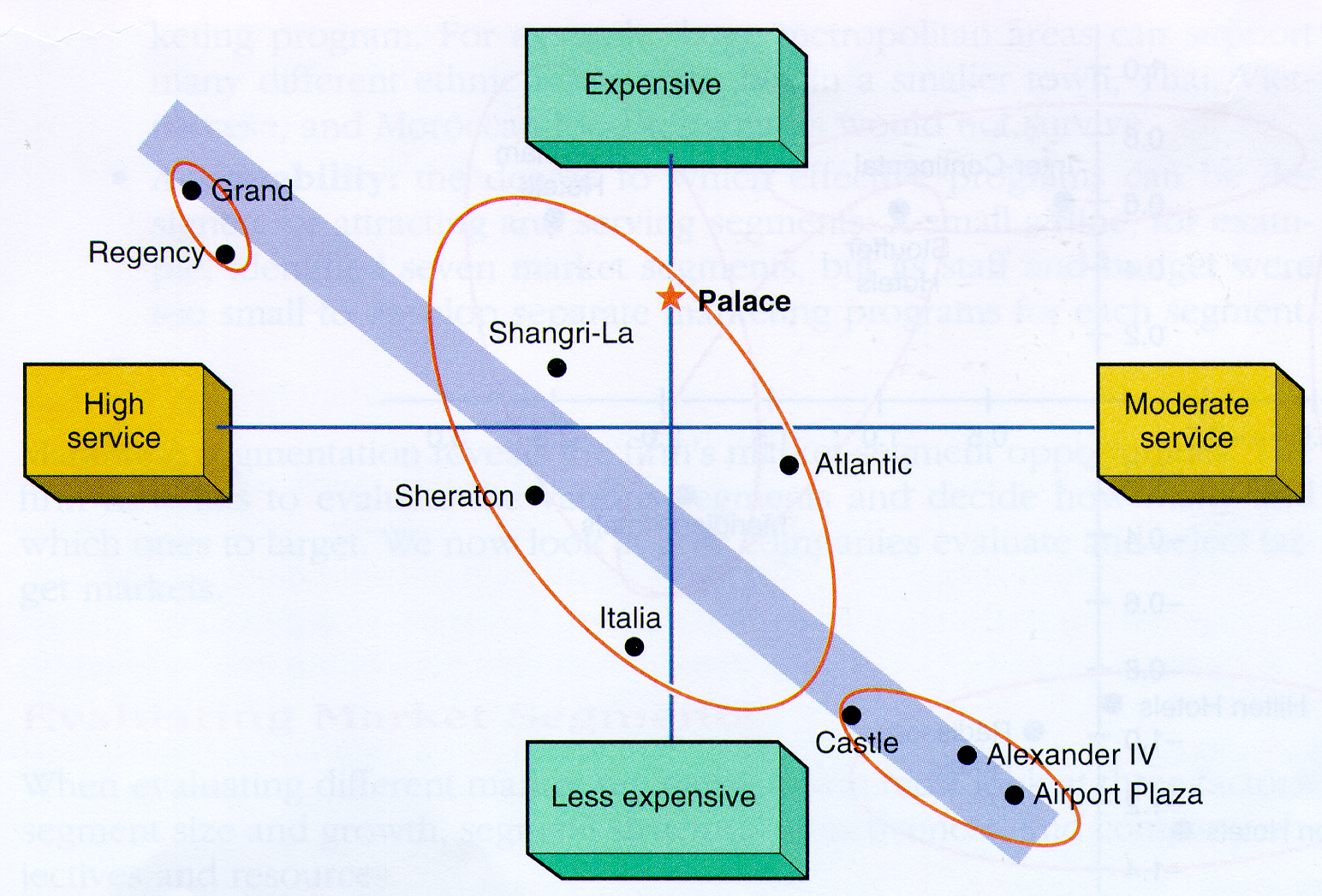 Positioning map of service level versus price. Source: Lovelock, Services Marketing, Prentice Hall
Marketing for Hospitality and Tourism, 3e		©2003 Pearson Education, Inc.
Philip Kotler, John Bowen, James Makens		Upper Saddle River, NJ 07458
18
Perceptual Map
Live shows
1.0

0.8

0.6

0.4

0.2
Easy to reach
Little waiting
Good food
Fantasy
Educational,
animals
Exercise
Marineland
of the
Pacific
Fun rides
Knott’s
Berry
Farm
Japanese
Deer Park
Disneyland
-1.6  -1.4  -1.2  -1.0  -0.8   -0.6  -0.4  -0.2
0.2    0.4    0.6   0.8   1.0   1.2   1.4   1.6
-0.2

-0.4

-0.6

-0.8
Magic
Mountain
Lion
Country
Safari
Busch
Gardens
Economical
Marketing for Hospitality and Tourism, 3e		©2003 Pearson Education, Inc.
Philip Kotler, John Bowen, James Makens		Upper Saddle River, NJ 07458
19